Universidade Aberta do SUS – UNASUS 
Universidade Federal de Pelotas
Especialização em Saúde da Família
Modalidade a Distância
Turma 7

    Melhoria Melhoria da atenção aos usuários com Hipertensão Arterial Sistêmica e/ou Diabetes Mellitus, na UBS Dr. Marcelo
Cândia, Macapá/Amapá


Autora: Dania Cisnero Marrero
Orientadora: Daniela Patrícia Evangelista Dos Santos
Introdução
Município:

Área territorial de 6 503 km²
Número de habitantes 446.757
23 UBS:   20 na Zona Urbana e 3 na Zona Rural
Cinco Módulos de Saúde da Família, (USF):  Bairro Araxá, Brasil Novo, Infraero I, Santa Rita e Curiaú
44 Equipes de Saúde Bucal
Oito Equipes do NASF
Quatro equipes de SAD
14 Hospitais
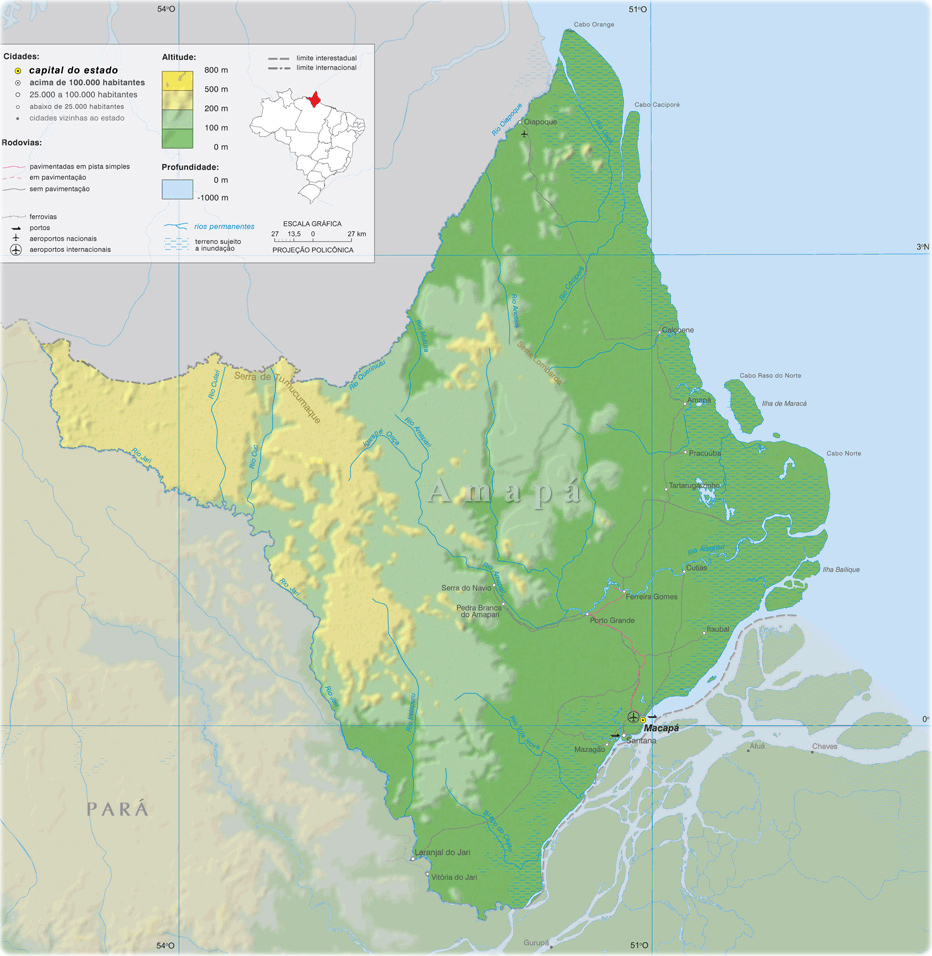 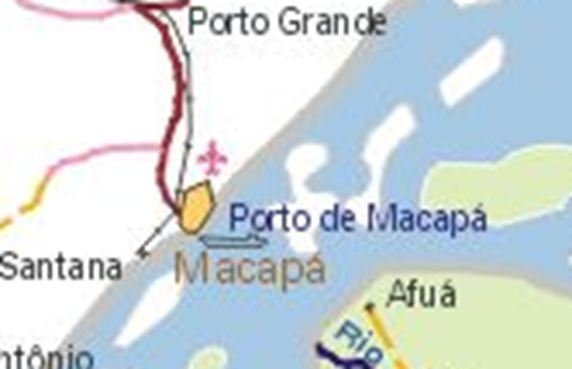 Introdução
Unidade de Saúde da Família:

UBS Dr. Marcelo Cândia
UBS com serviço de emergência 24 h: 3 ESF (1 PMM, 2 PROVAB)  
População da área adstrita - 11700 habitantes
51,17% F e 48,82% M,  66,85% é adulta
Prevalência estimada de HAS: 11,75% (769 hipertensos) e DM 2,69% (176 diabéticos)
Objetivo Geral
Melhorar a Atenção dos usuários com Hipertensão Arterial Sistêmica e/ou Diabetes Mellitus, na UBS Dr. Marcelo Cândia, Macapá/Amapá.
Metodologia
Ações realizadas:

Ampliação da cobertura do Programa HAS/DM.
Melhoria da adesão ao Programa HAS/DM.
Melhoria da qualidade da atenção aos portadores de HAS/DM.
Capacitação dos profissionais da saúde da UBS.
Metodologia
Ações realizadas:

Melhoria dos registros das informações.
Mapeamento dos Hipertensos e Diabéticos avaliados como risco.
Promoção da saúde dos usuários Hipertensos e/ou Diabéticos.
Melhoria da busca ativa aos usuários faltosos a consultas.
Logística
Treinamento e discussão com a equipe dos Caderno Atenção Básica, número 36 e 37, ambos do Ministério da Saúde. 2013.
Ampliar a porta de entrada na atenção primária de toda a população alvo de Hipertensos e Diabéticos.
Garantir espaços para a realização de reuniões com a associação de moradores e com os representantes da comunidade, para divulgação das ações planejadas.
Logística
Realização de rodas de conversa, grupos de HiperDia e palestras em salas de espera. 
Monitoramento mensal do atendimento clínico e da realização de exames complementares. 
Monitoramento mensal da intervenção.
Treinamento e discussão com a equipe dos caderno atenção básica número 36 e 37, capacitação dos ACS para o cadastramento de hipertensos e diabéticos de toda área de abrangência da unidade de saúde.
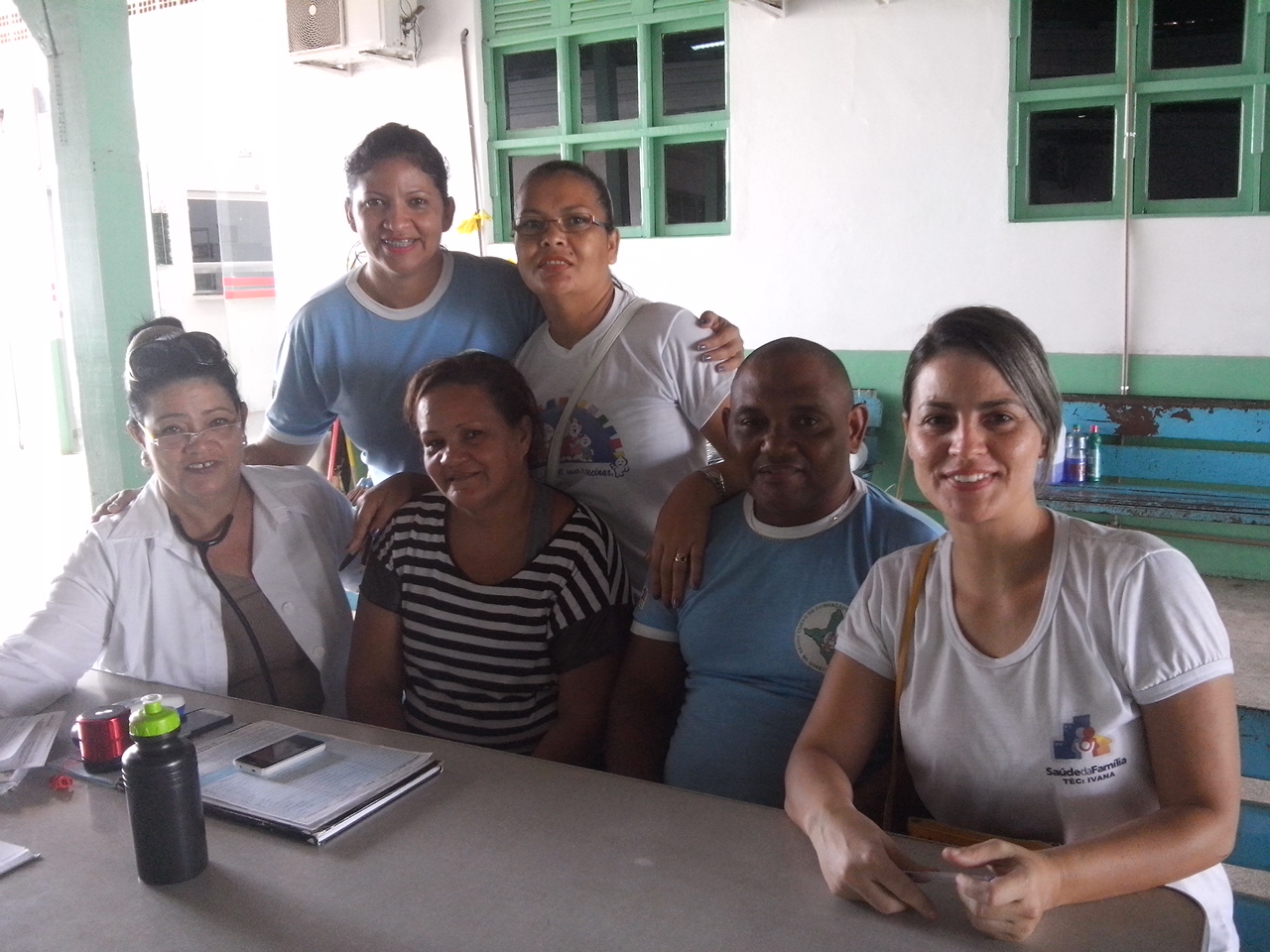 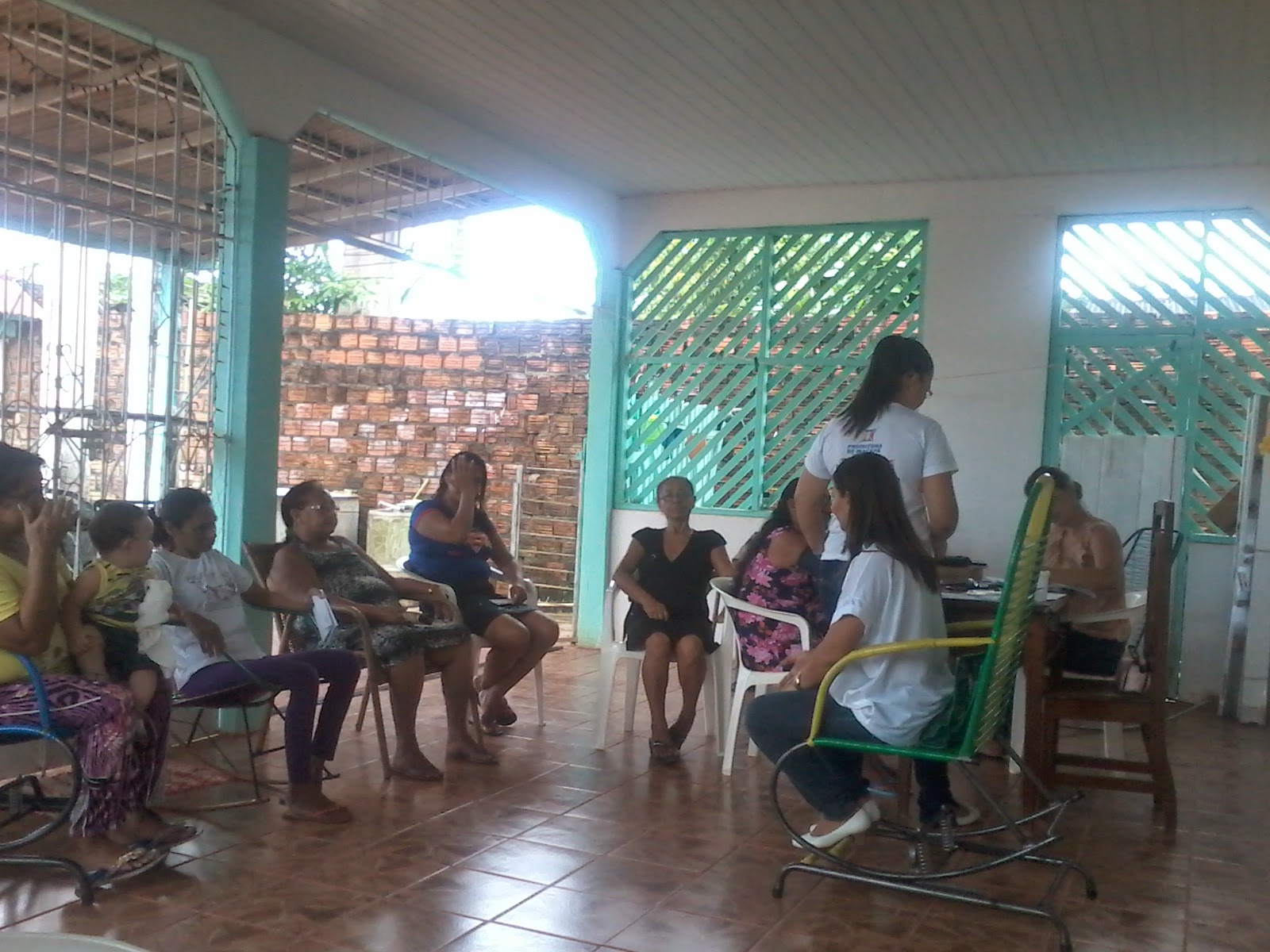 Ampliando a porta de entrada na atenção primária de toda a população alvo de Hipertensos e Diabéticos.
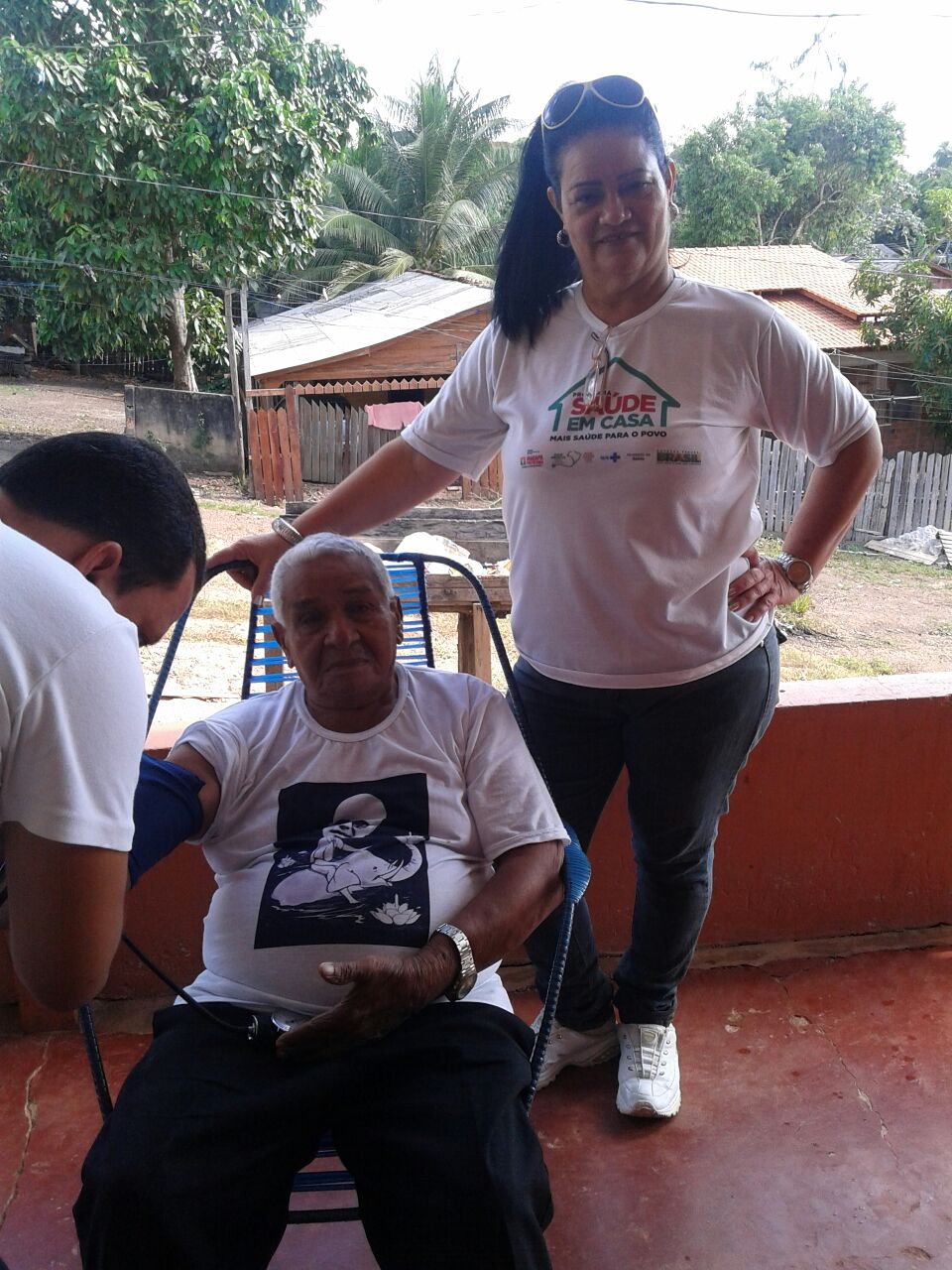 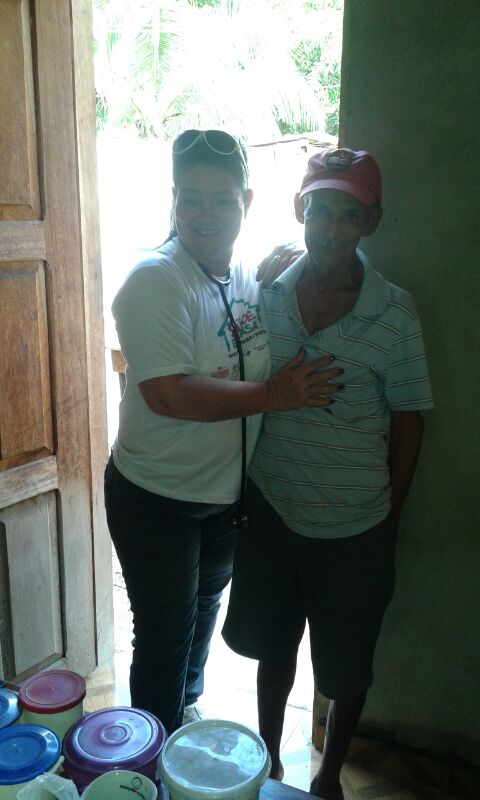 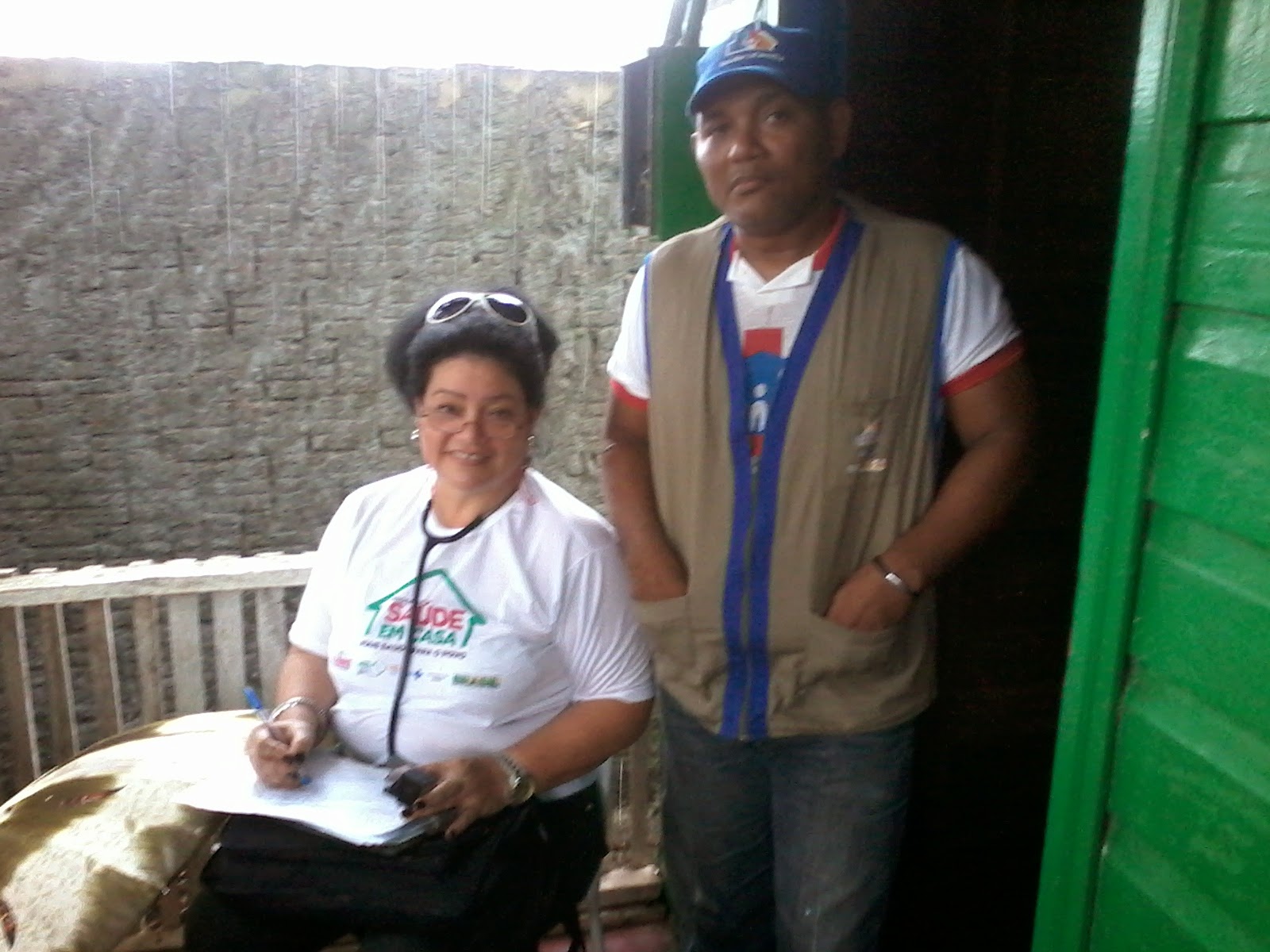 Realização de rodas de conversa, grupos de HiperDia e palestras em salas de espera.
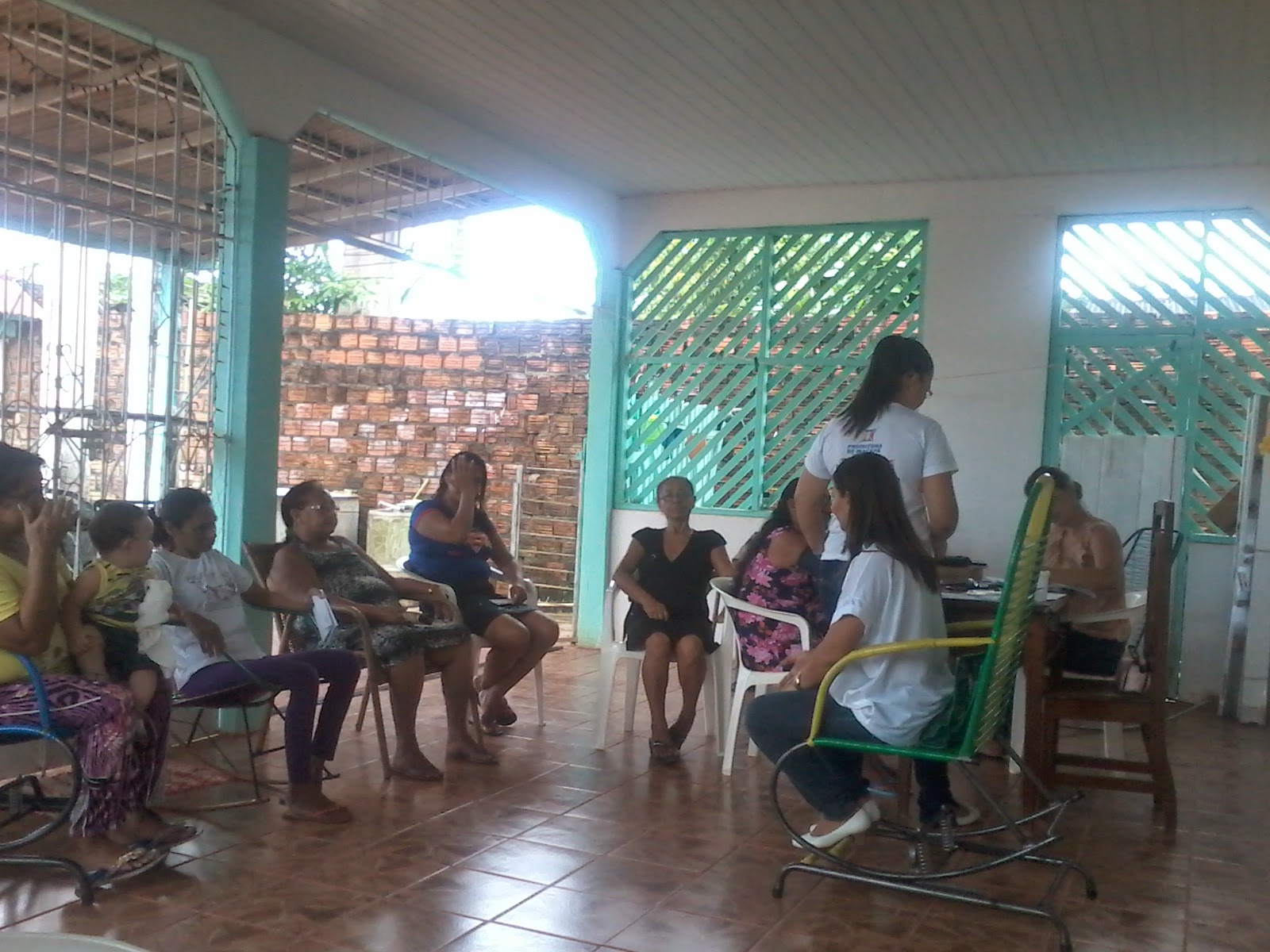 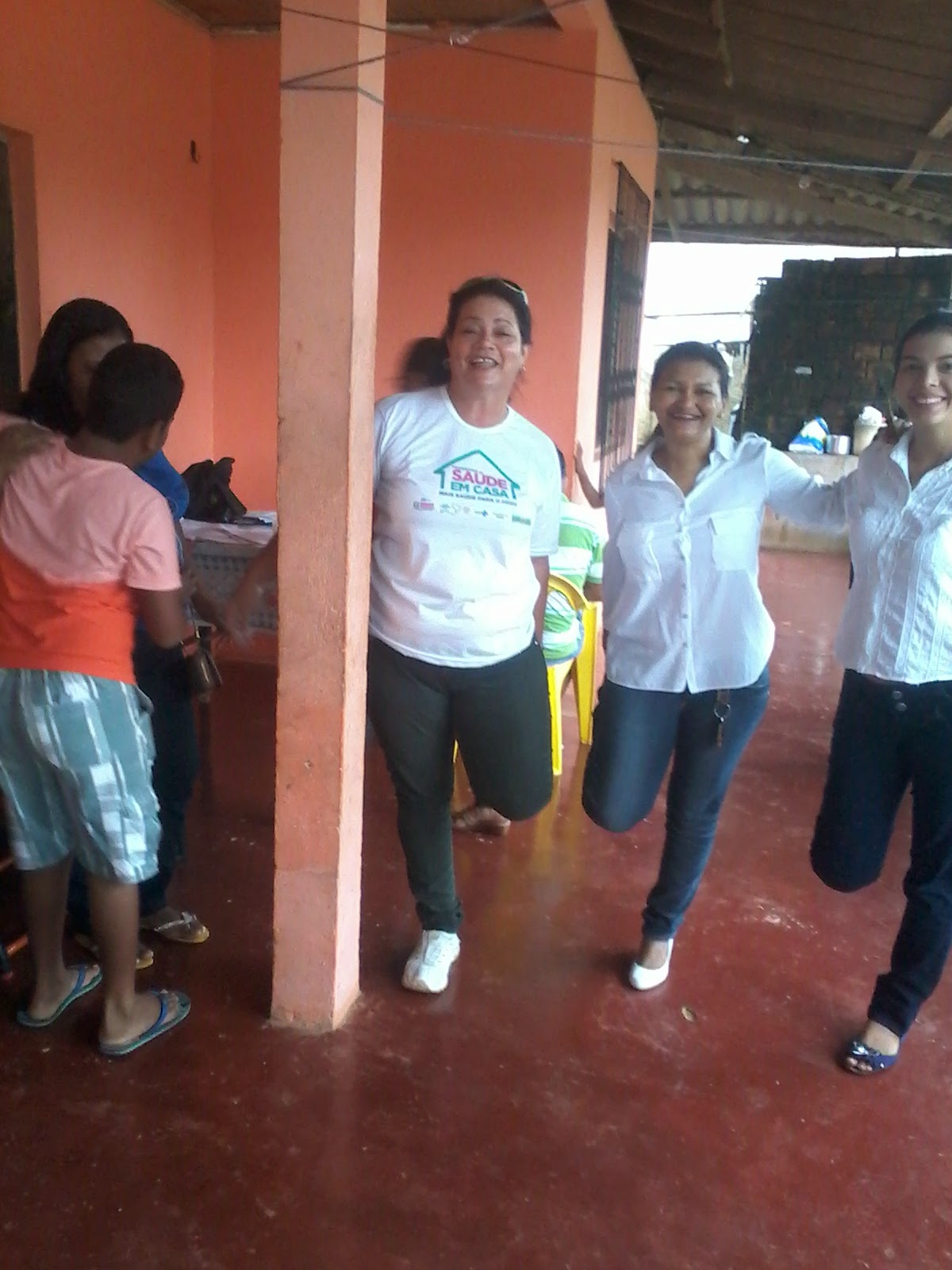 Objetivos, Metas e Resultados
Objetivo 1. Ampliar a cobertura a hipertensos e/ou diabéticos.
Meta 1.1. Cadastrar 60% dos hipertensos da área de abrangência no Programa de Atenção à Hipertensão Arterial e Diabetes Mellitus da unidade de saúde.
No primeiro mês 91 hipertensos (9,5 %), no segundo
    mês 188 hipertensos (19,7 %) e 
    no terceiro 332 hipertensos (34,7%).
Objetivos, Metas e Resultados
Objetivo 1. Ampliar a cobertura a hipertensos e/ou diabéticos.
Meta 1.2.  Cadastrar 60 % dos diabéticos da área de abrangência no Programa de Atenção à Hipertensão Arterial e Diabetes Mellitus da unidade de saúde.
No primeiro mês 27 diabéticos (9,8%), 
    no segundo mês 57 diabéticos (20,7%) 
   e no terceiro mês 98 diabéticos (35,5 %).
Objetivos, Metas e Resultados
Objetivo 2. Melhorar a qualidade da atenção a hipertensos e/ou diabéticos
Meta 2.1. Realizar exame clínico apropriado em 100 % dos hipertensos
No primeiro mês 82 hipertensos (90,1%),
   no segundo mês 179 hipertensos (95,2%) 
   e no terceiro mês em 320 
   hipertensos (96.4%).
Objetivos, Metas e Resultados
Objetivo 2. Melhorar a qualidade da atenção a hipertensos e/ou diabéticos
Meta 2.2. Realizar exame clínico apropriado em 100 % dos diabéticos
No primeiro mês 25 diabéticos (96,2%),
   no segundo mês 55 diabéticos (96,5%) 
   e no terceiro mês 96
   diabéticos (98%).
Objetivos, Metas e Resultados
Objetivo 2. Melhorar a qualidade da atenção a hipertensos e/ou diabéticos
Meta 2.3: Garantir a 100% dos hipertensos cadastrados a realização de exames complementares em dia de acordo com o protocolo.    
No primeiro mês 80 hipertensos (87,9%),
   no segundo mês 177 hipertensos (94,1%) 
   e no terceiro mês 315
   hipertensos (94,9%).
Objetivos, Metas e Resultados
Objetivo 2. Melhorar a qualidade da atenção a hipertensos e/ou diabéticos
Meta 2.4. Garantir solicitação de exames complementares em dia de acordo com os protocolos a 100% dos diabéticos.
No primeiro mês 25 diabéticos (92,6%),
   no segundo mês 55 diabéticos 
  (96,5%) e no terceiro mês
   96 diabéticos (98%).
Objetivos, Metas e Resultados
Objetivo 2. Melhorar a qualidade da atenção a hipertensos e/ou diabéticos
Meta 2.5. Priorizar a prescrição de medicamentos da farmácia popular para 100% dos hipertensos cadastrados na unidade de saúde.
No primeiro mês 79 hipertensos 
   (92,6%), no segundo mês 
   171 hipertensos (92,9%) e no
    terceiro mês 296 hipertensos
    (94%).
Objetivos, Metas e Resultados
Objetivo 2. Melhorar a qualidade da atenção a hipertensos e/ou diabéticos
Meta 2.6. Priorizar a prescrição de medicamentos da farmácia popular para 100% dos diabéticos cadastrados na unidade de saúde.
No primeiro mês 23 diabéticos (85,2%),
   no segundo mês 53 diabéticos 
  (93%) e no terceiro mês
   91 diabéticos (93,8%).
Objetivos, Metas e Resultados
Objetivo 2. Melhorar a qualidade da atenção a hipertensos e/ou diabéticos
Meta 2.7. Realizar avaliação da necessidade de atendimento odontológico em 100% dos hipertensos.
No primeiro mês 68 hipertensos 
   (74,7%), no segundo mês 
   157 hipertensos (83,5%) e no
    terceiro mês 280 hipertensos
    (84,3%).
Objetivos, Metas e Resultados
Objetivo 2. Melhorar a qualidade da atenção a hipertensos e/ou diabéticos
Meta 2.8. Realizar avaliação da necessidade de atendimento odontológico em 100% dos diabéticos.
No primeiro mês 24 diabéticos (88,9%),
   no segundo mês 53 diabéticos 
  (93%) e no terceiro mês
   92 diabéticos (93,9%).
Objetivos, Metas e Resultados
Objetivo 3. Melhorar a adesão de hipertensos e/ou diabéticos ao programa. 
Meta 3.1. Buscar 100% dos hipertensos faltosos às consultas conforme a periodicidade recomendada.
Meta 3.2. Buscar 100% dos diabéticos faltosos às consultas conforme a periodicidade recomendada.
Resultados 100%
Objetivos, Metas e Resultados
Objetivo 4. Melhorar o registro das informações.
Meta 4.1. Manter ficha de acompanhamento de 100% dos hipertensos cadastrados na unidade de saúde.
Meta 4.2. Manter ficha de acompanhamento de 100% dos diabéticos cadastrados na unidade de saúde.

Resultados 100%
Objetivos, Metas e Resultados
Objetivo 5. Mapear hipertensos e diabéticos de risco para doença cardiovascular.
Meta 5.1. Realizar estratificação do risco cardiovascular em 100% dos hipertensos cadastrados na unidade de saúde.
No primeiro mês (96,7%), 
   no segundo mês 185 hipertensos
  (98,4%) e no terceiro mês 327
  hipertensos (98,5%).
Objetivos, Metas e Resultados
Objetivo 5. Mapear hipertensos e diabéticos de risco para doença cardiovascular.
Meta 5.2. Realizar estratificação do risco cardiovascular em 100% dos diabéticos cadastrados na unidade de saúde.

Resultados 100%
Objetivos, Metas e Resultados
Objetivo 6. Promover a saúde de hipertensos e diabéticos
Meta 6.1. Garantir orientação nutricional sobre alimentação saudável a 100% dos hipertensos.
Meta 6.2. Garantir orientação nutricional sobre alimentação saudável a 100% dos diabéticos.
Meta 6.3. Garantir orientação em relação à prática regular de atividade física a 100% dos pacientes hipertensos.
Meta 6.4. Garantir orientação em relação à prática regular de atividade física a 100% dos pacientes diabéticos.

Resultados 100%
Objetivos, Metas e Resultados
Objetivo 6. Promover a saúde de hipertensos e diabéticos
Meta 6.5. Garantir orientação sobre os riscos do tabagismo a 100% dos pacientes hipertensos. 
Meta 6.6. Garantir orientação sobre os riscos do tabagismo a 100% dos pacientes diabéticos. 
Meta 6.7. Garantir orientação sobre higiene bucal a 100% dos pacientes hipertensos.                                                                                       
Meta 6.8. Garantir orientação sobre higiene bucal a 100% dos pacientes diabéticos.                                                                                   
Resultados 100%
Discussão
Dificuldades.
Resultados  Alcançados.
Viabilidade.
Influência da Intervenção no crescimento da equipe.
Importância da Intervenção para a comunidade.
Implementação da Intervenção na rotina do serviço
Participação da comunidade.
Reflexão crítica sobre processo de aprendizagem
Troca de experiências.
Superação.
Conhecer os principais problemas do Sistema Único de Saúde e seus princípios de integralidade, equidade e universalidade e como evidenciam-se no nosso dia a dia.
A importância de desenvolver uma atenção integral.
A cada dia o nosso trabalho será aprimorado para garantir uma atenção à saúde com mais qualidade.
Não sabemos avaliar a saúde quando a temos, lamentamos a sua falta quando a perdemos.
                                         
                                                                              Marquês de Maricá
Muito Obrigada